Laparoscopic peritoneal dialysis catheter insertion to facilitate urgent inpatient dialysis for patients with central venous access issues
Michael Corr, Jennifer Hanko, Stephen O’Neill

Regional Nephrology Centre- Belfast City Hospital

No conflicts of interest
Laparoscopic peritoneal dialysis catheter insertion
Laparoscopic PD catheter placement has facilitated urgent PD in two important patient categories
Peritoneal dialysis (PD) is a well established treatment for end-stage renal disease (ESRD) (1)
PD is non-inferior to haemodialysis (equivalent 1- & 5- year survival rates) (2)
Traditional open surgical technique limited use of PD as an urgent treatment modality in inpatients at our centre (3)
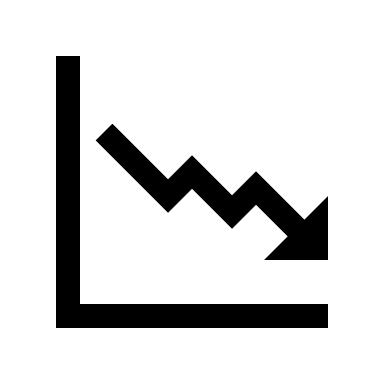 Patients who present with rapidly declining renal function
Patients where placement of haemodialysis catheters is limited by central venous disease
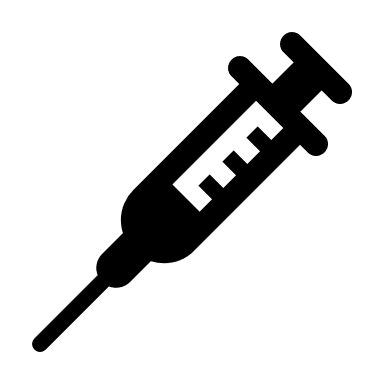 2
Urgent PD
16-17 Sep 2021
Measured clinical endpoints
Methods
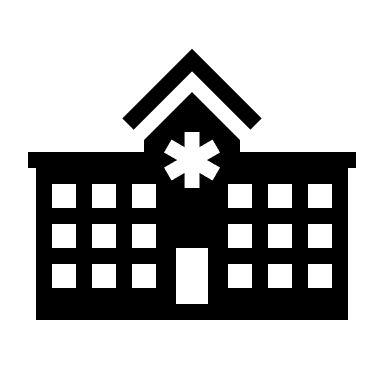 Length of stay/ rehospitalisation
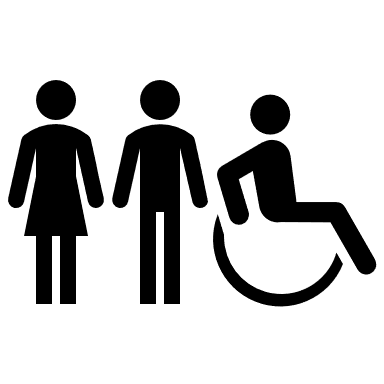 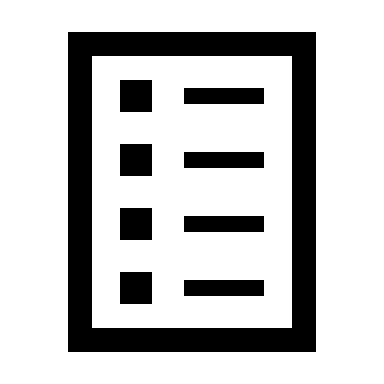 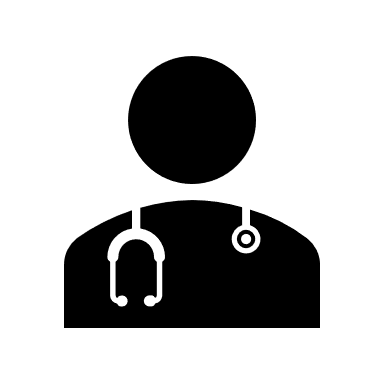 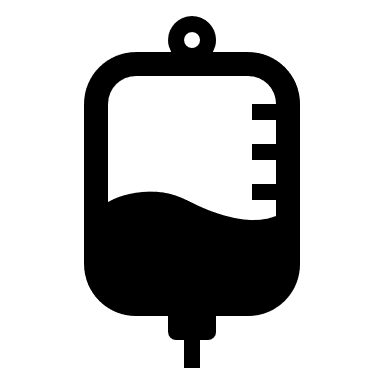 Medical or surgical complications
Demographic details collected
Laparoscopic PD insertions for urgent dialysis identified
Prospective Database
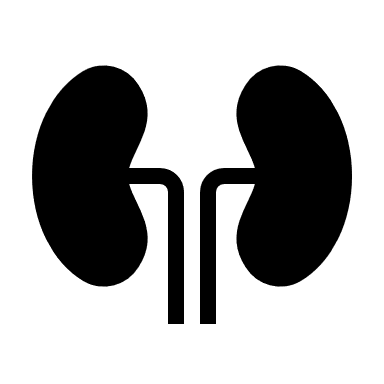 Renal replacement status after follow-up
3
Urgent PD
16-17 Sep 2021
Results
10 Month period- total of 37 laparoscopic PD catheters inserted  
11% (4 insertions) were for urgent PD
4
Urgent PD
16-17 Sep  2021
Discussion
- Laparoscopic peritoneal dialysis catheter insertion is a safe and effective way to initiate PD for urgent renal replacement therapy (RRT)
- It aids in delivering planned renal replacement therapy and facilitates patient wishes regarding RRT
- As our case series demonstrates it has particular importance in patients
	1.) With rapidly declining GFR or who have presented at ESRD who have 	insufficient time for AVF maturation 
	2.) Have potential central venous access issues such as line sepsis and 	central venous disease
- We hope to continue to add to this discussion through continued development of our prospective PD database in Northern Ireland
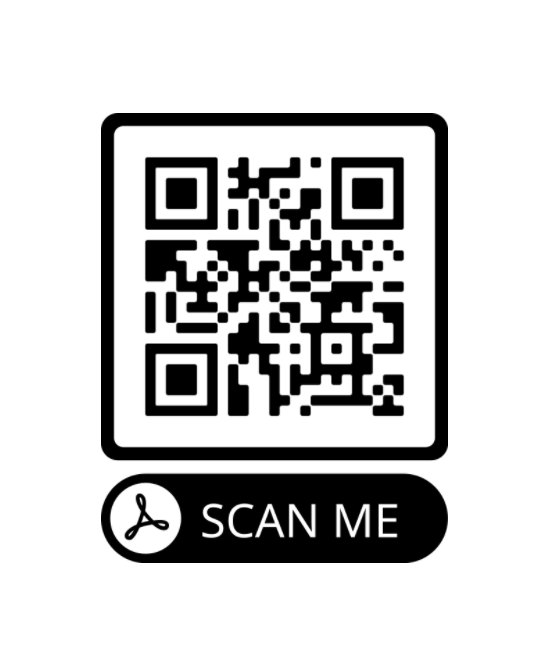 References
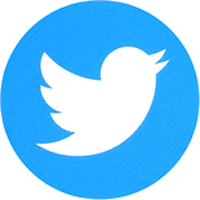 @CorrMP
5
Urgent PD
16-17 Sep 2021